Benzene and its derivatives
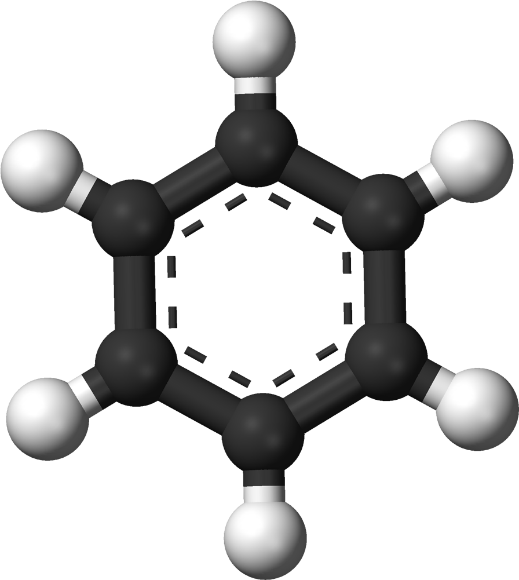 Dr. Zamir G Khan 
Assistant Professor 
H R Patel Institute of Pharmaceutical Education and Research Shirpur, Dist. Dhule, (M.S) 425405
26-02-2024
2
Methods for preparation of benzene
NaOH +CaO
H3O+ , ∆
H3PO2
26-02-2024
3
Methods for preparation of benzene
Zn dust
From Phenol
Mg ether
From Grignard reagent
H2O
+Mg(OH)Br
26-02-2024
4
Chemical Properties/ Reactions of benzene
The most characteristic reaction of  aromatic compounds is substitution at  a ring carbon:
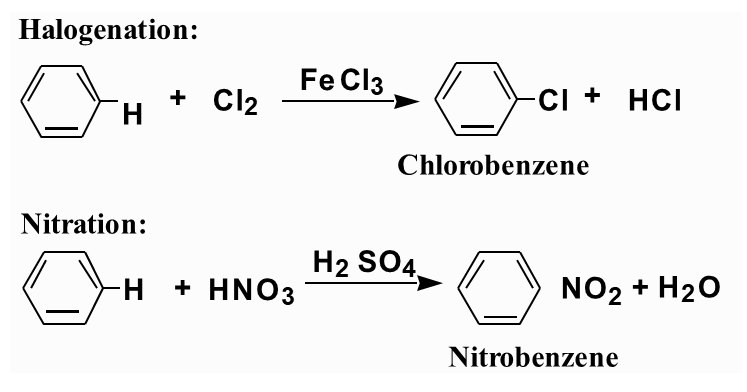 26-02-2024
5
Chemical Properties/ Reactions of benzene
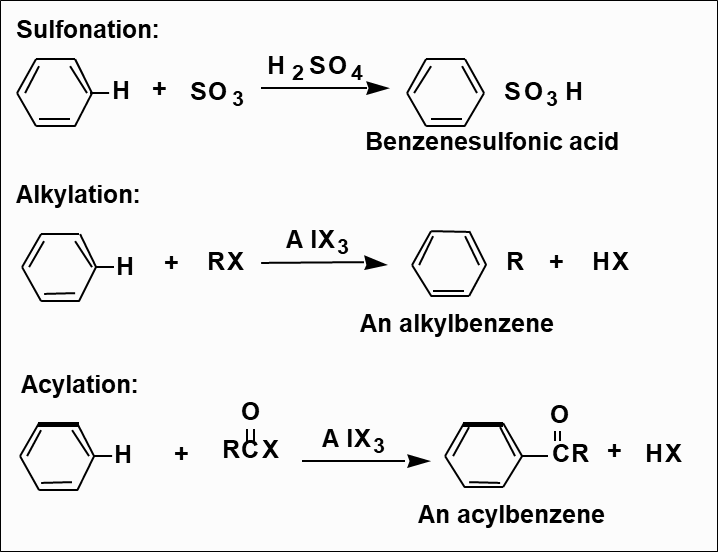 26-02-2024
6
Chemical Properties/ Reactions of benzene
2
1
3
4
5
Carbon-Carbon Bond Formations:

R
R	Cl

AlCl3
Arenes
Alkylbenzenes
4
26-02-2024
7
Chemical Properties/ Reactions of benzene
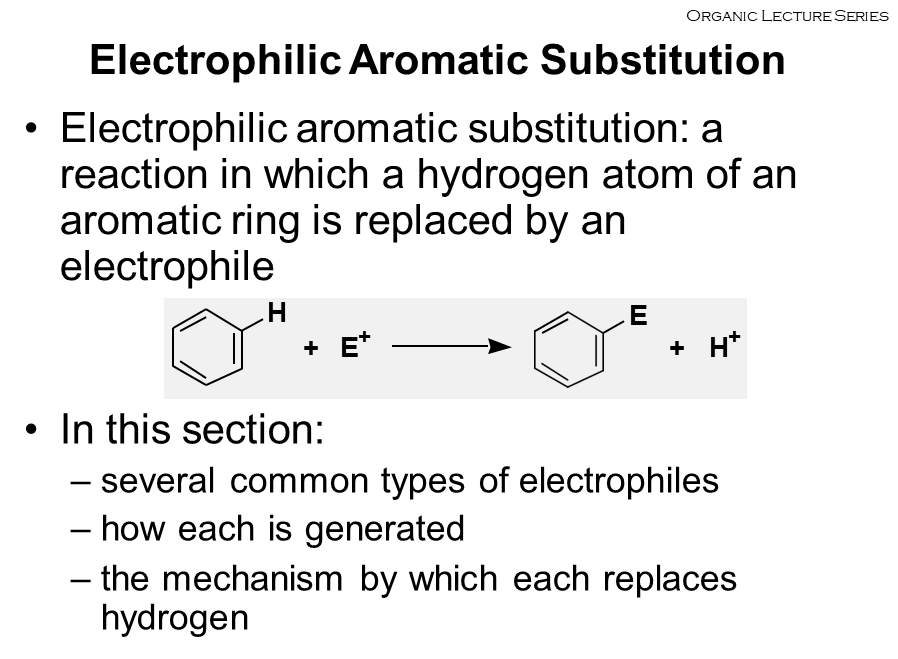 26-02-2024
8
Chemical Properties/ Reactions of benzene
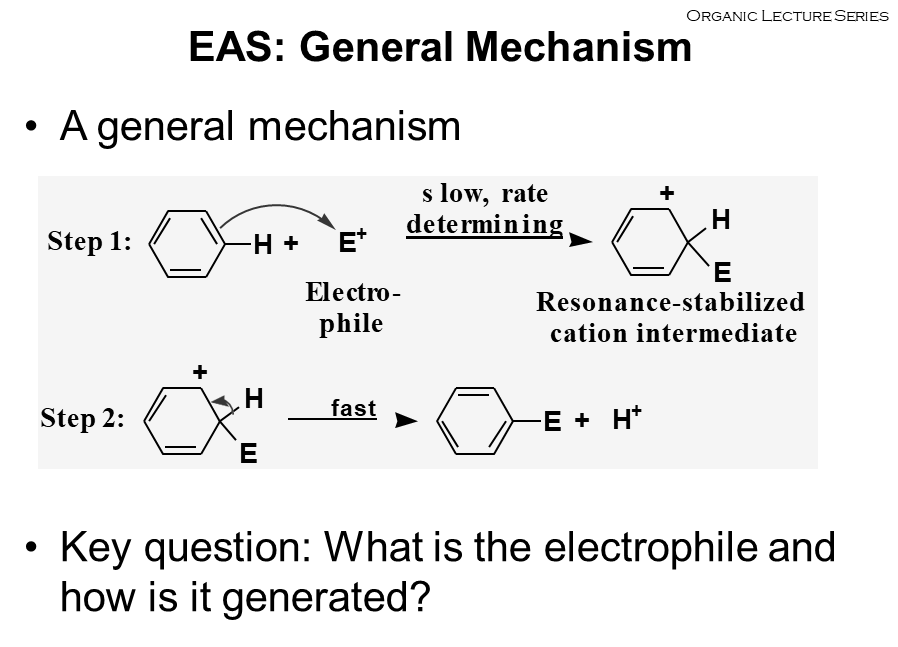 26-02-2024
9
Chemical Properties/ Reactions of benzene
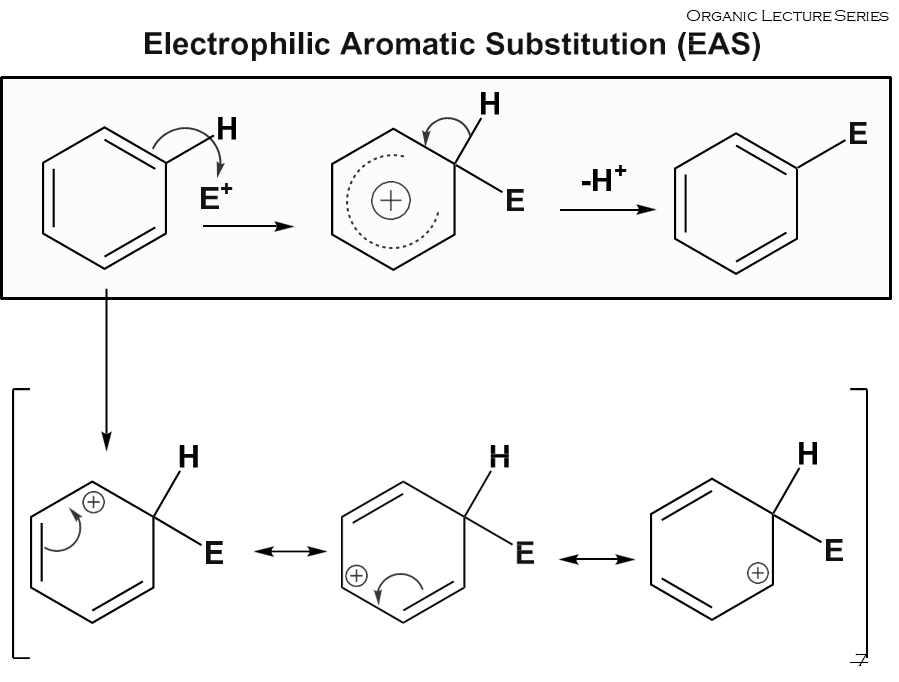 26-02-2024
10
Chemical Properties/ Reactions of benzene
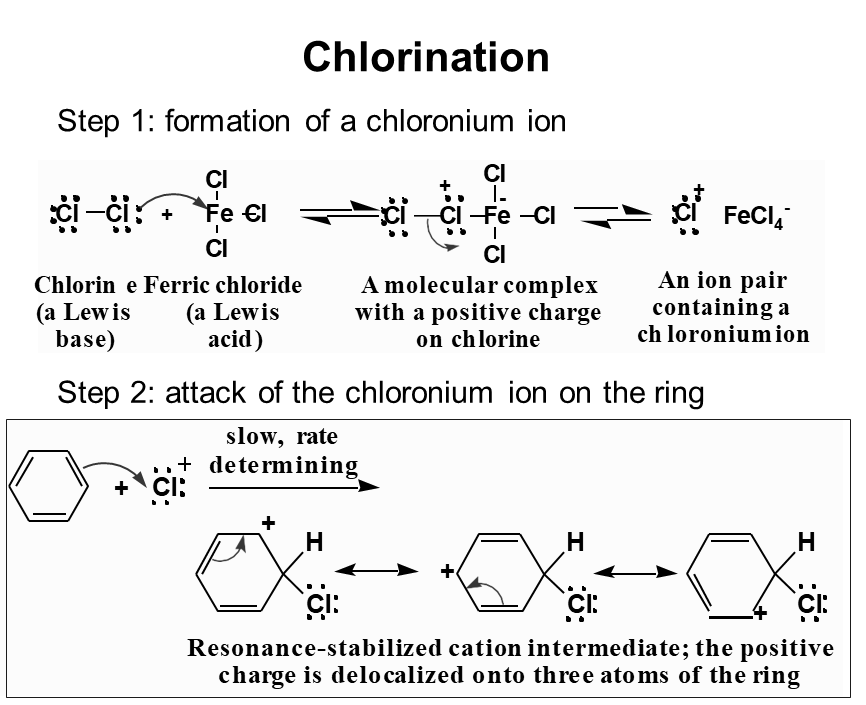 26-02-2024
11
Chemical Properties/ Reactions of benzene
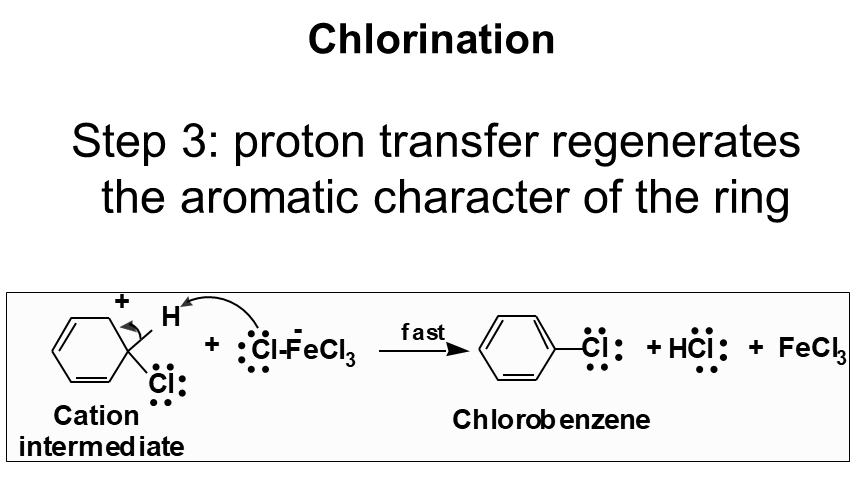 26-02-2024
12
Chemical Properties/ Reactions of benzene
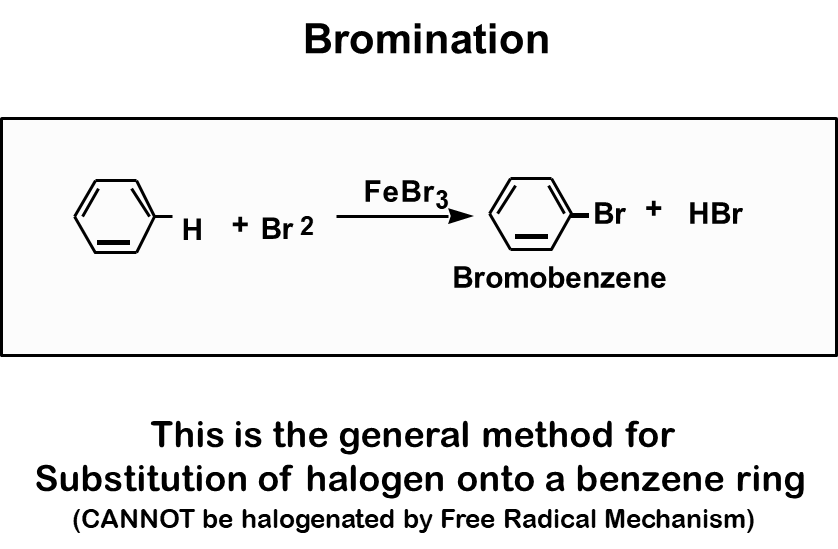 26-02-2024
13
Chemical Properties/ Reactions of benzene
Bromination-Why not addn of Br2?
26-02-2024
14
Chemical Properties/ Reactions of benzene
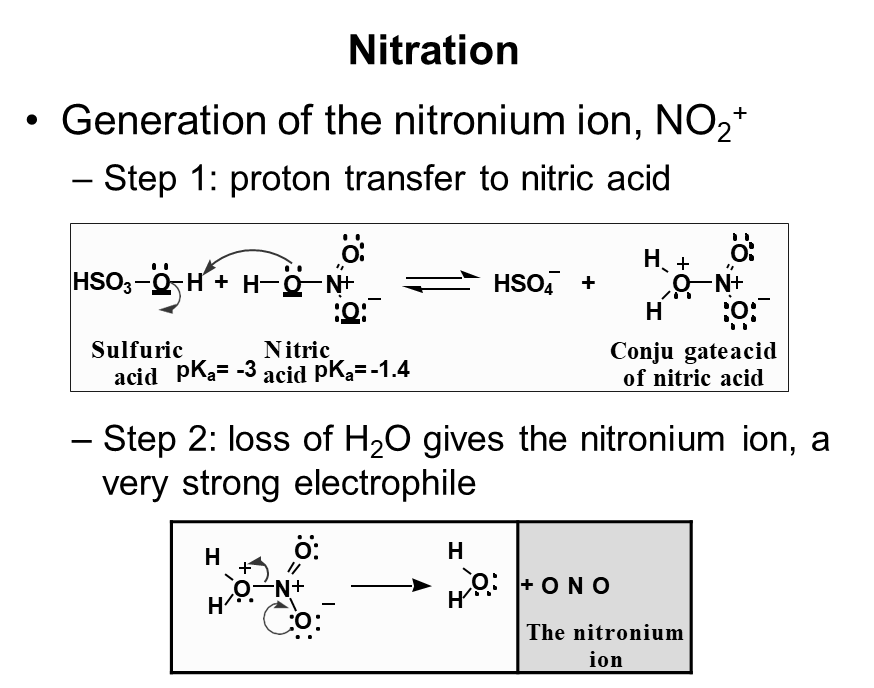 26-02-2024
15
Chemical Properties/ Reactions of benzene
Nitration
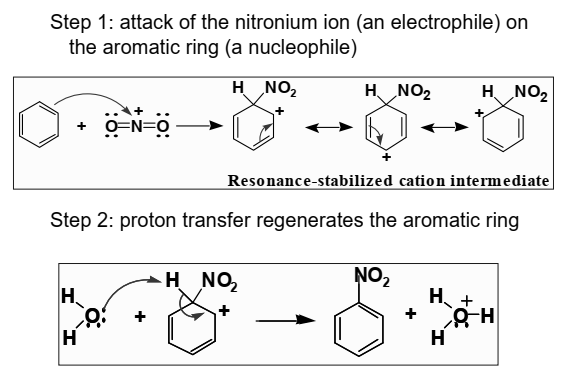 26-02-2024
16
Chemical Properties/ Reactions of benzene
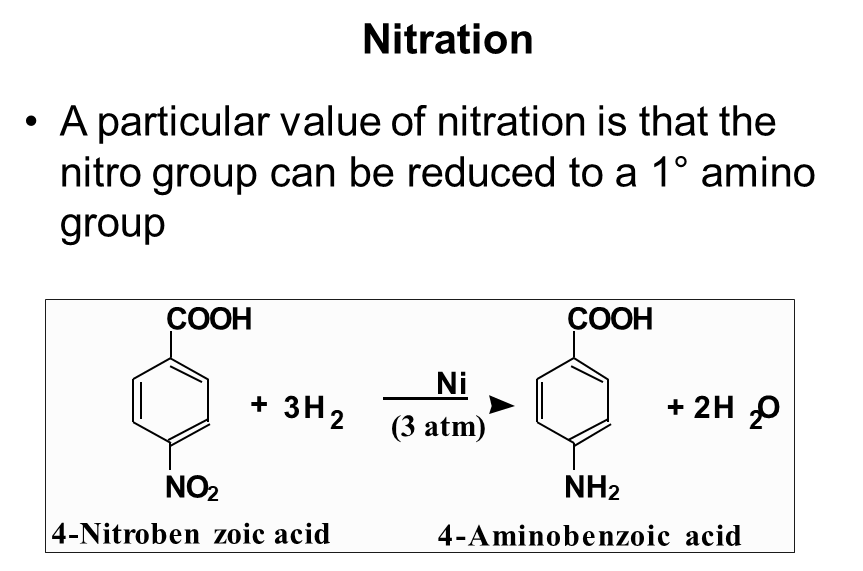 26-02-2024
17
Chemical Properties/ Reactions of benzene
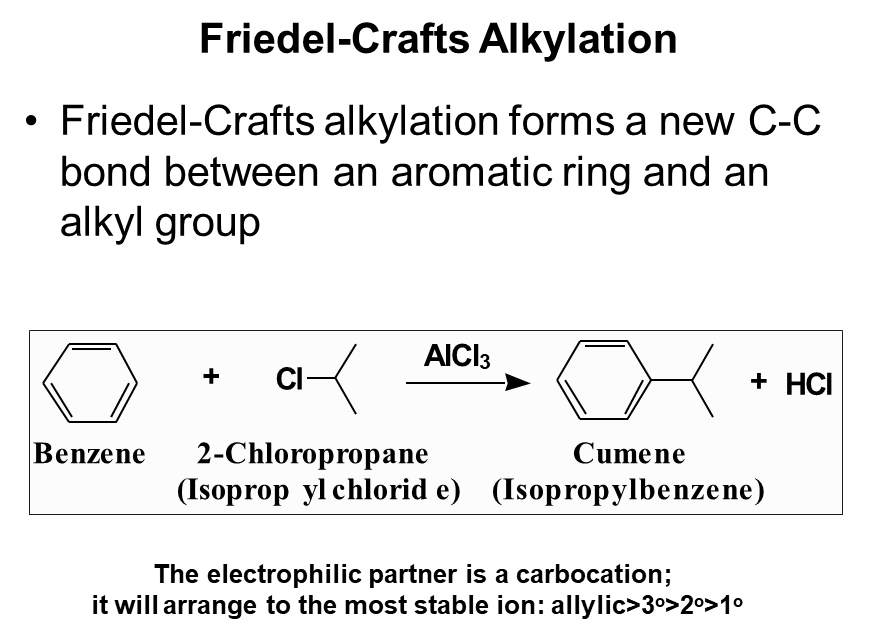 26-02-2024
18
Chemical Properties/ Reactions of benzene
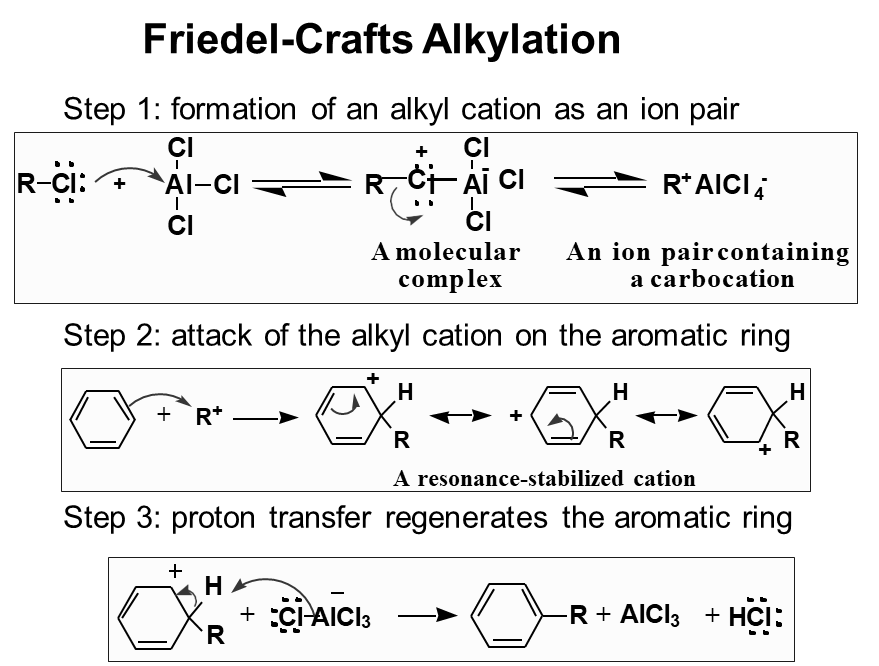 26-02-2024
19
Chemical Properties/ Reactions of benzene
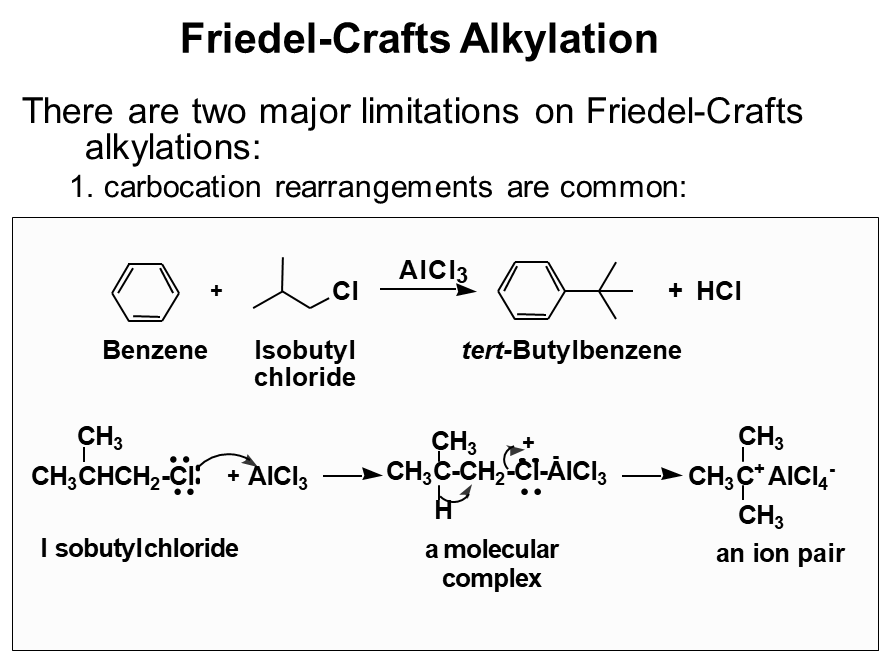 26-02-2024
20
Chemical Properties/ Reactions of benzene
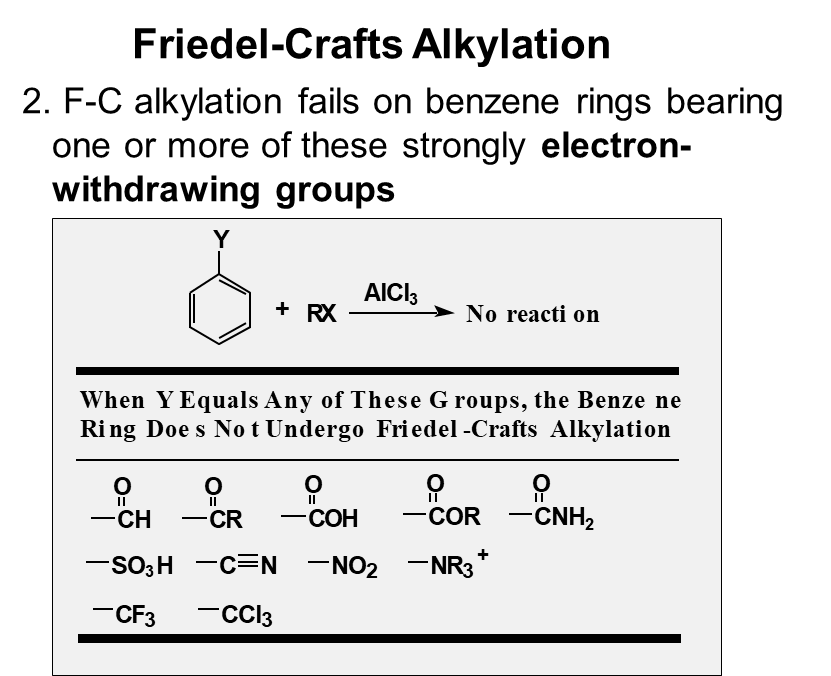 26-02-2024
21
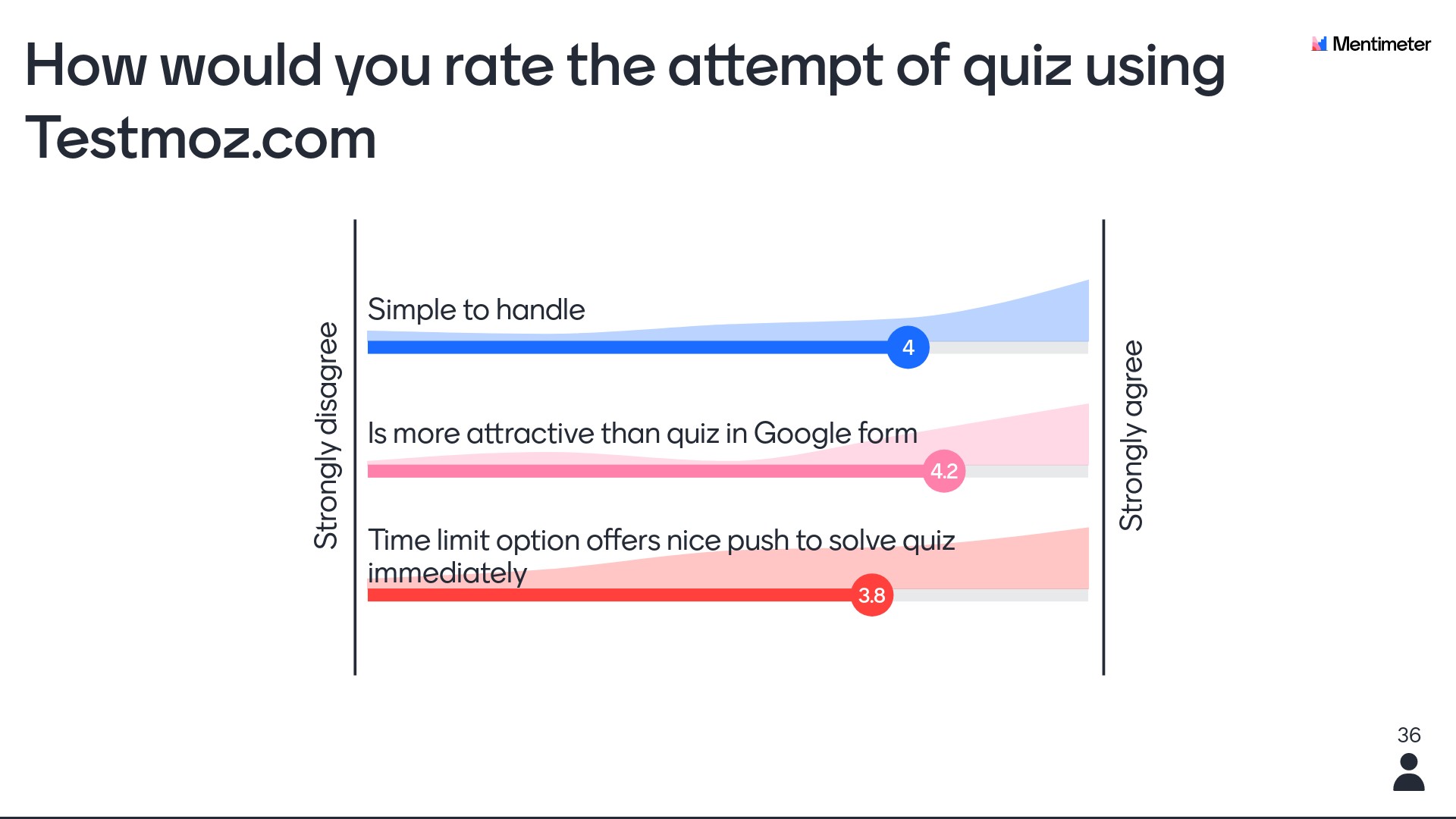 26-02-2024
22
Chemical Properties/ Reactions of benzene
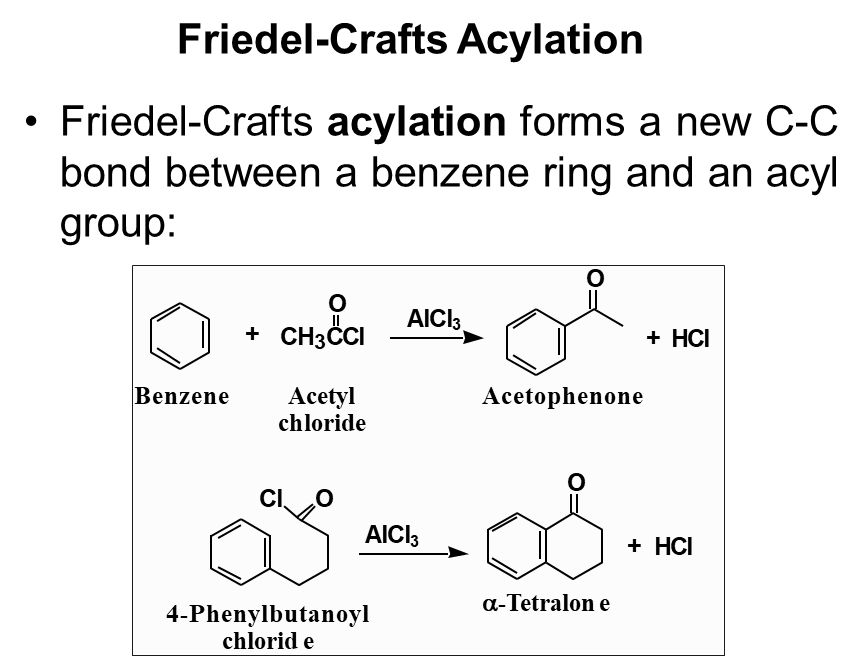 26-02-2024
23
Chemical Properties/ Reactions of benzene
Friedal Craft Acylation
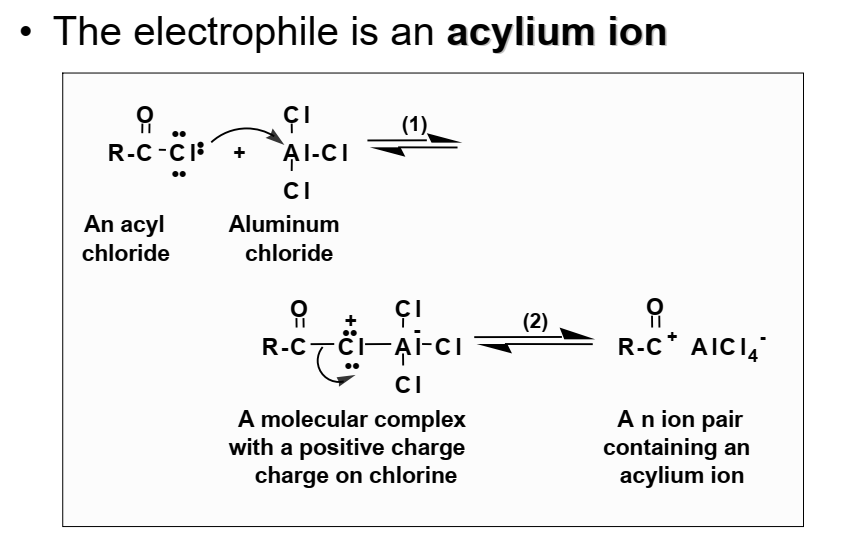 26-02-2024
24
Chemical Properties/ Reactions of benzene
Friedal Craft Acylation
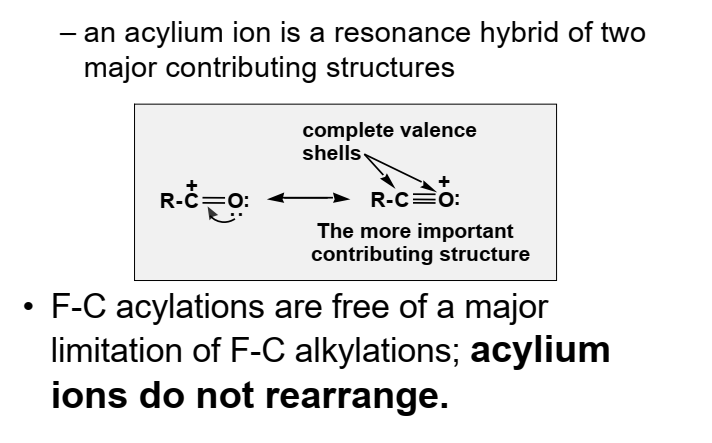 26-02-2024
25
Chemical Properties/ Reactions of benzene
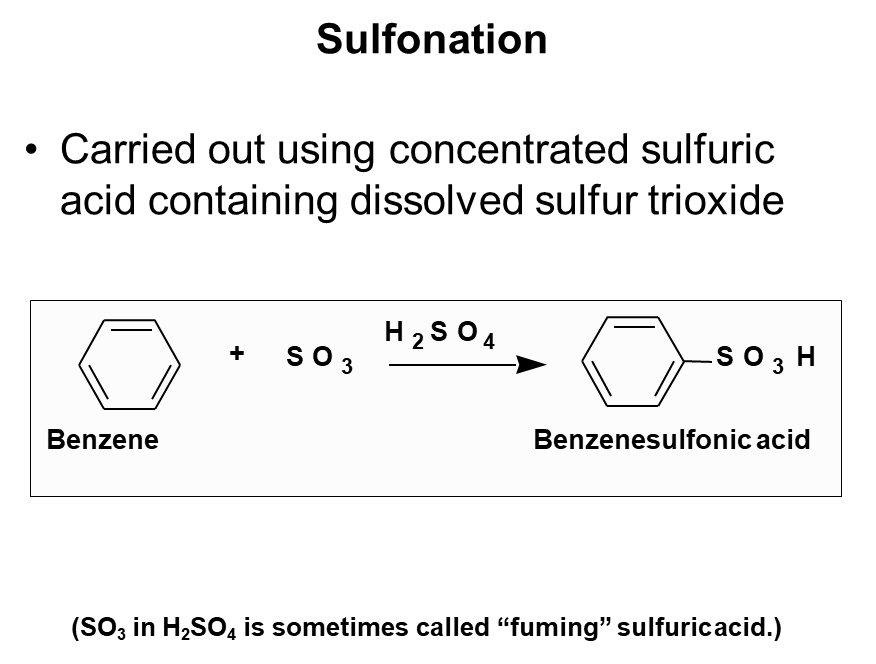 26-02-2024
26
26-02-2024
27
Thank you
Mr. Z. G. Khan, Assist. Professor, H R Patel Institute of Pharmaceutical Education and Research Shirpur, Dist Dhule (M.S) 425 405 

Email: khanzamir.5588@gmail.com
Webpage: https://khanzamir5588.wixsite.com/zamir
YouTube Channel: https://www.youtube.com/channel/UCsQae74-x4t5iYK02iPRTxA?view_as=subscriber
Whatsapp: +91 9890 044 661
26-02-2024
28